■医療倫理講習をe-learningで視聴された申請者へ

e-learningページの右上、Mypageを押下すると、以下のページが表示されます。
「TEEに必要な上部消化管の解剖とpitfall」と「心エコー従事者の放射線防護」
の視聴終了日時が分かるようにスクリーンショットをしてご提出ください。
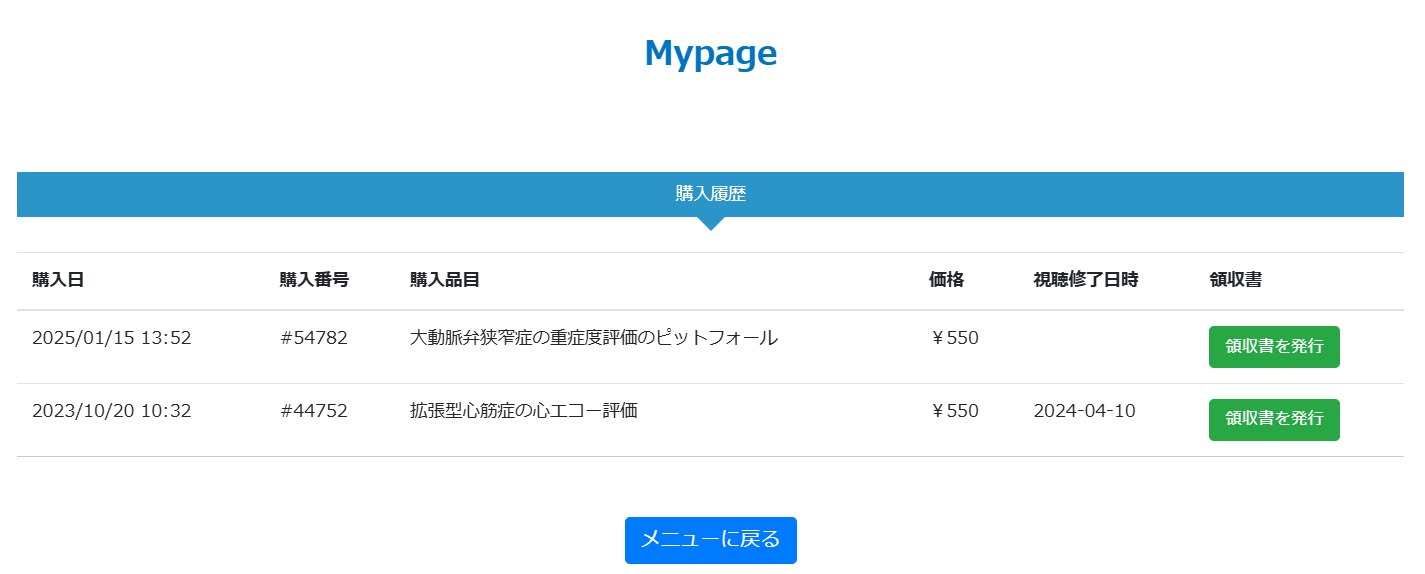 2025/04/01 12:01             #55792          TEEに必要な上部消化管の解剖とpitfall　　　　　　　　\550        2025-04-02
2025/04/03 16:25             #56892          心エコー従事者の放射線防護　　　　  　　　　　　　　\550        2025-04-06